“I Honoured Him Until the End”: Storytelling of Indigenous Female Caregivers for a Loved One with Alzheimer’s Disease and other Dementias (ADOD)
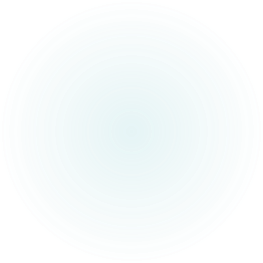 Life cycle
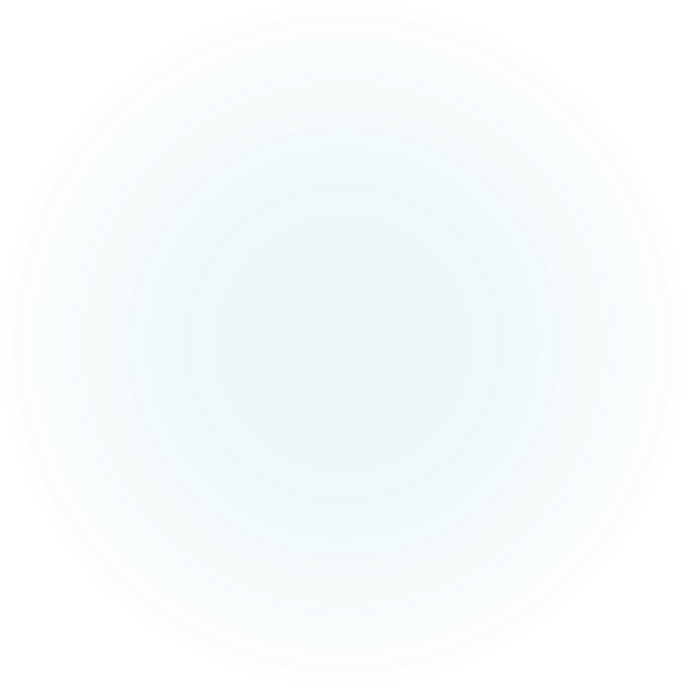 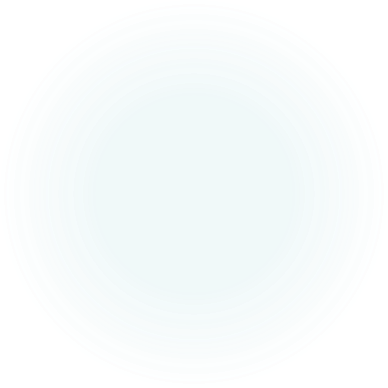 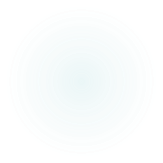 Cultural Safety Resources
KAIROS Blanket Exercise
San’yas Indigenous Cultural Safety Training 
Cancer Care Ontario Indigenous modules
'The Role of Practitioners in Indigenous Wellness' online course offered through the University of Saskatchewan
‘Indigenous Canada’ course from the University of Alberta
Cultural Safety Resources
Public Health Training for Equitable Systems Change (Indigenous Health Equity course)
The Path: Indigenous Cultural Competency, Your Journey Through Indigenous Canada
Dementia Specific Resources
Dementia fact sheets-Indigenous Cognition & Aging Awareness Research Exchange
Canadian Indigenous Cognitive Assessment (CICA) Toolkit
Native Women’s Association of Canada
Indigenous Resources
https://www.ictinc.ca/27-tips-on-what-to-say-and-do 
http://www.welllivinghouse.com/ 
https://iportal.usask.ca/ 
https://soahac.on.ca/our-health-counts/ 
https://www.oise.utoronto.ca/abed101/we-are-all-treaty-people/
Books
21 Things You May Not Know About the Indian Act. Bob Joseph
An Inconvenient Indian, Thomas King
Dancing on our Turtle’s Back, Leanne Betasamosake Simpson
A Mind Spread Out Across the Ground, Alicia Elliott
Braiding Sweetgrass, Robin Wall Kimmerer
Ojibwe Heritage, Basil Jonhston
7 Grandfather Teachings
https://www.southernnetwork.org/site/seven-teachings 
https://www.onwa.ca/7-sacred-grandfather-teachings